Computer components
Skills: none
Concepts: computer components (input devices, output devices, memory, storage and CPU), information flow between them, program files and data files, where the Internet fits, unit of measure for the amount of data (the byte), storage services, changing technology for the same function
This work is licensed under a Creative Commons Attribution-Noncommercial-Share Alike 3.0 License.
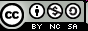 [Speaker Notes: This presentation centers on the functional components of a computer – input and output devices, memory, storage and the central processing unit or CPU.  

We’ll  see the function of each component and the information flows between them.  

We’ll distinguish between program and data files and look note that many different technologies can be used for storage technology.]
Where does this topic fit?
Internet concepts
Applications
Technology
Implications
Internet skills
Application development
Content creation
User skills
[Speaker Notes: The presentation falls within the technology concepts portion of the class.]
Computer components
CPU
Input
devices
Memory
(programs and data)
Output
Devices
Storage devices
(programs and data)
The arrows indicate the direction in which information flows.
[Speaker Notes: This diagram shows the functional components of a computer.  

Nearly all computers from the largest supercomputer to your cell phone have these components.  

While technology has changed radically since the first modern electronic computers of the late 1940s and 1950s, this basic functional architecture has remained the same.]
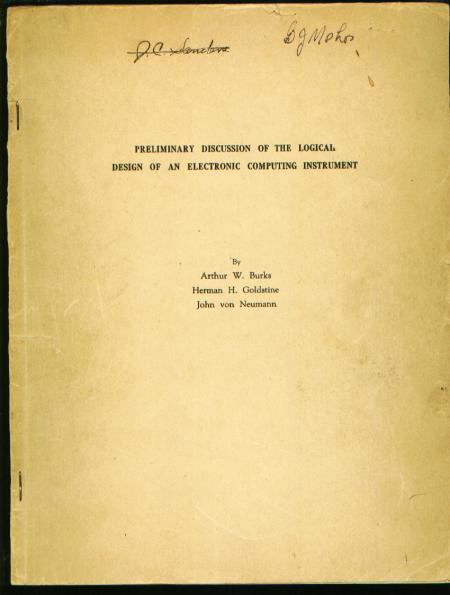 The functional diagram in the previous slide has not changed since 1946.



But the technology has changed and improved.
[Speaker Notes: This design was invented by a team at Princeton University headed by John Von Neumann.

While the design has remained constant, the technology has changed. For example, early computers used magnetic tape for storage, but that technology gave way to floppy and hard disk drives.]
Name three computer input devices.
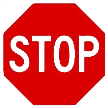 Input devices
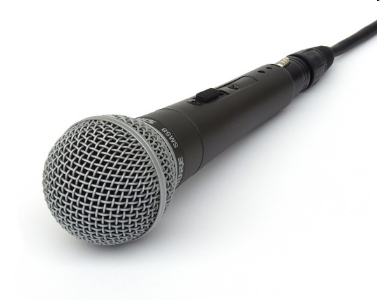 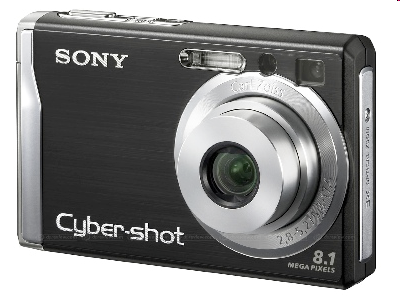 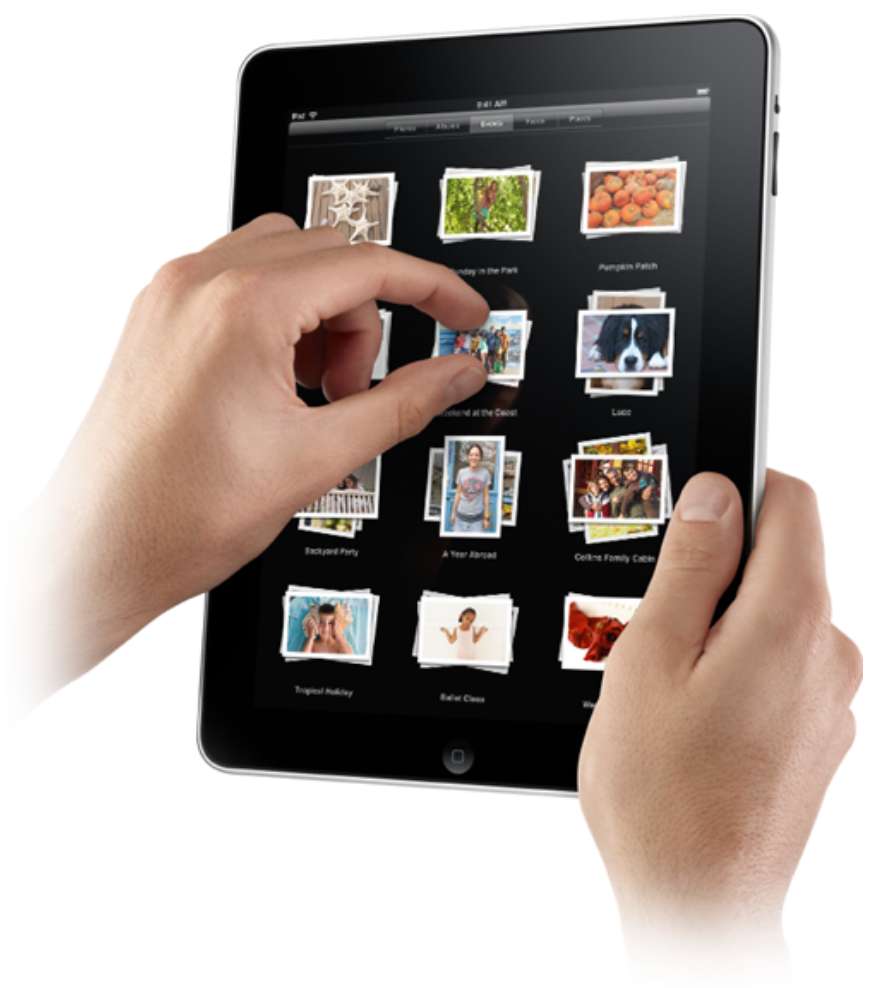 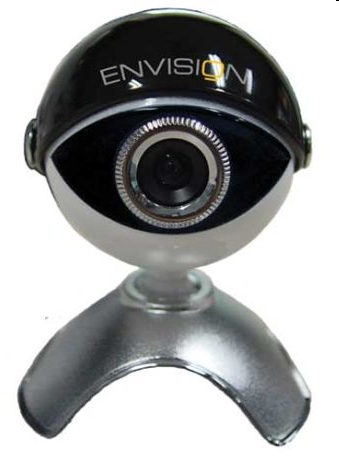 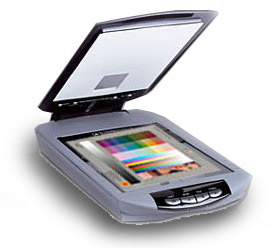 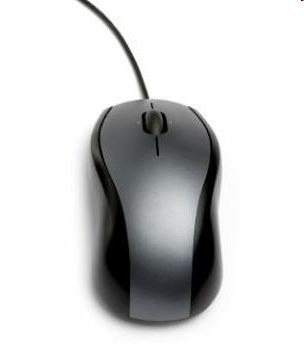 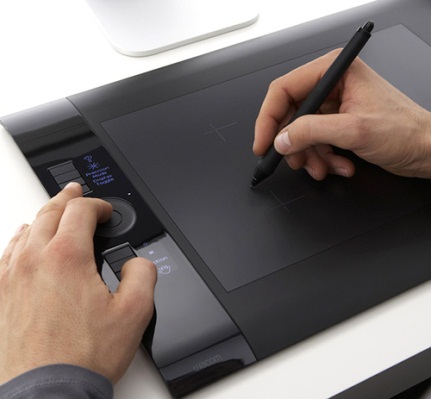 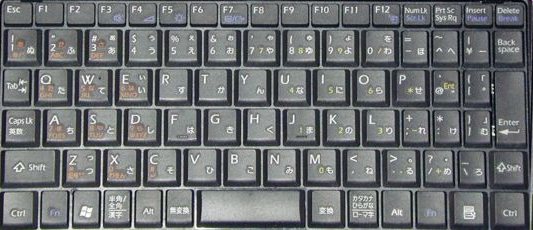 [Speaker Notes: These are common input devices.  

If you’re watching a video of this presentation, pause it and see if you can identify each of them.]
Name three computer output devices.
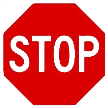 Output devices
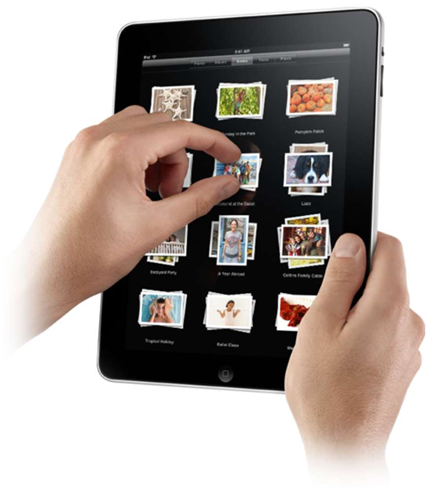 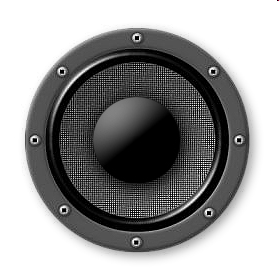 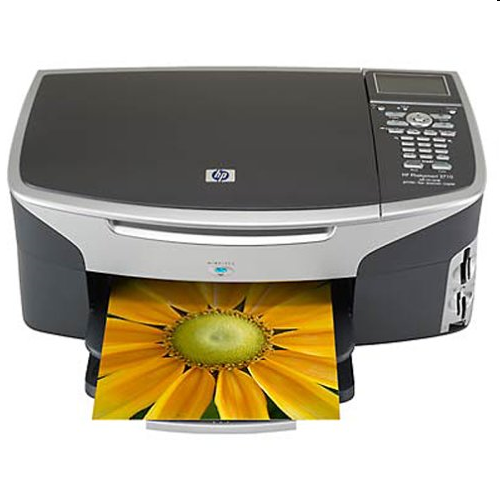 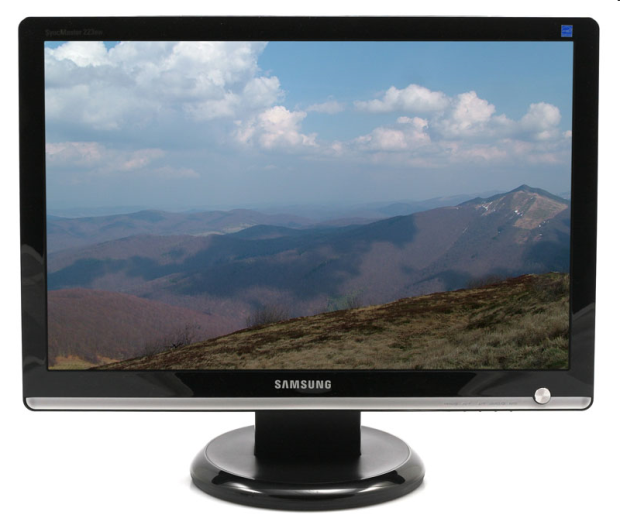 [Speaker Notes: These are common output devices.  

Note that the touchscreen on the iPad tablet functions as both an input and an output device.  

Again, if you’re watching a video of this presentation, pause and be sure you can identify each device.]
Name three storage technologies.
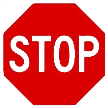 Storage technologies
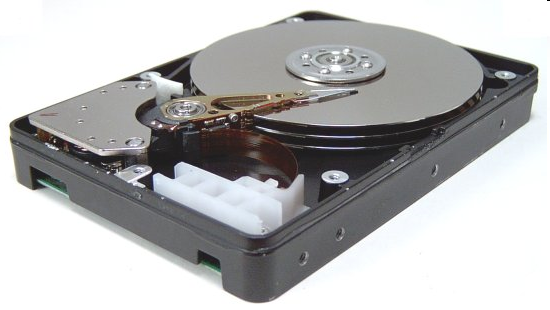 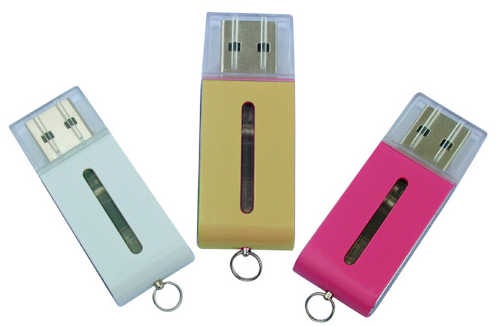 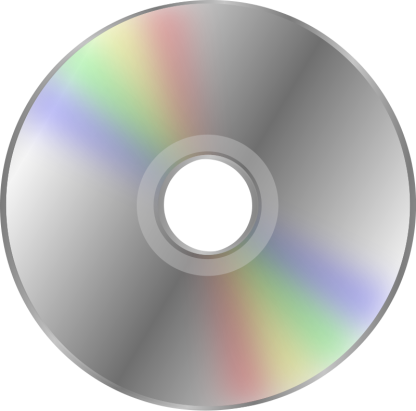 Can you identify these three different storage technologies?
What storage technology is used in your laptop? Your mobile phone?
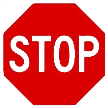 [Speaker Notes: Each of these storage devices – flash drives, hard drives and optical disk drives – utilizes a different storage technology.

Each has its own characteristics – capacity, speed, cost, and so forth.  

You store both your programs and your data files on devices like these.

Note that even though the three devices shown here use different technology, they serve the same function – storing data and programs.]
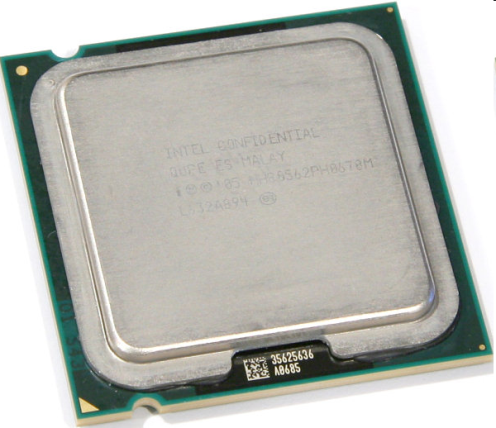 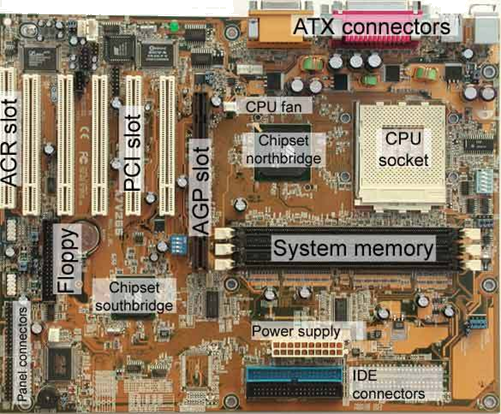 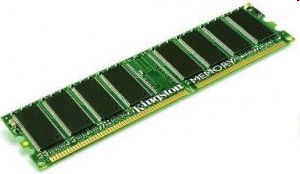 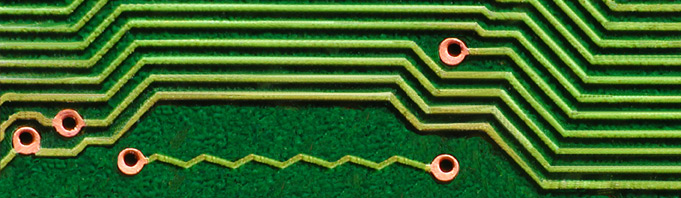 CPU and 
Memory
[Speaker Notes: The CPU (central processing unit) and memory are electronic chips.  

They’re installed on a circuit board inside the computer.  

The photo at the bottom shows a portion of a circuit board.  As you see, the wires that connect the devices are printed on the board.  

Information is transferred at very high speed between the CPU and memory.
 
Memory and storage are sometimes confused.  

The programs and data the computer is currently working with are in memory while they are being used, but all other programs and data files are in storage.  

Storage capacity is generally much greater than memory capacity.]
Misconception alert!
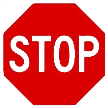 Students often confuse memory and storage.
Don’t be the one.
[Speaker Notes: If you are not clear about the difference between memory and storage, go back to the previous slide.

If it is not clear after reading that slide carefully, get help.]
Computer components
CPU
Fast
Input
devices
Memory
(programs and data)
Output
Devices
Slow
Storage devices
(programs and data)
[Speaker Notes: Data transfer rates between the CPU and memory are much faster than between memory and storage.]
Computer components – information flow
CPU
Input
devices
Memory
(programs and data)
Output
Devices
Storage devices
(programs and data)
[Speaker Notes: This diagram stresses the direction of information flows within a computer.  

For example, whatever you type on a keyboard goes into memory and information in memory can be sent to an output device like a display or a printer.  

Pay attention to the arrow heads. For example, information can move from storage to memory or from memory to storage.  

For example, when you want to use a word processing program, it has to be copied from storage to memory, and, when you finish typing a document, you would copy it to storage for safe keeping or subsequent revision.]
Misconception alert!
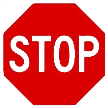 Is a flash drive an input device, an output device or a storage device?

Hint: go back to the functional components slide.
[Speaker Notes: If you are stuck or just guessing, get help]
What is in the memory of my computer right now?
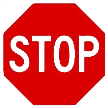 CPU
Output
Devices
Input
devices
Memory
(programs and data)
Storage devices
(programs and data)
[Speaker Notes: Two types of file in memory – files with programs and files with data]
What is in the memory of my computer right now?
CPU
Output
Devices
Input
devices
PowerPoint program and slide data
Storage devices
(programs and data)
[Speaker Notes: Since I am showing a PowerPoint presentation, the PowerPoint program and the slide data must be in memory right now.

The program was copied in from the storage device on my computer when I clicked on PowerPoint.

The PowerPoint presentation data  was loaded into memory from the Internet when I opened the presentation.]
What is in the storage of my computer right now?
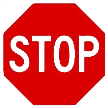 CPU
Output
Devices
Input
devices
Memory
(programs and data)
Storage devices
(programs and data)
[Speaker Notes: Two types of file in storage – files with programs and files with data]
What is in the storage of my computer right now?
CPU
Output
Devices
Input
devices
Memory
(programs and data)
Many program and data files
[Speaker Notes: The PowerPoint program is in storage. (When you start a program, it is copied from storage to memory, not moved).

There would be other programs – perhaps Microsoft Word, game programs, etc. and other data files – perhaps Word documents, spreadsheets, videos, etc.]
What is stored on your home computer’s internal hard or flash drive right now?
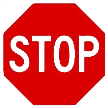 [Speaker Notes: Pause and list some of the things stored on you hard drive or flash drive.]
Data files like …
Pictures of your dog
School
assignments
Email
messages
TV episodes
From iTunes
Jokes
Our class
syllabus
recipes
Term 
papers
Songs
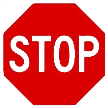 What else is on your hard drive right now?
[Speaker Notes: This is the sort of thing you might find on your hard drive – data you have stored.

But, what is missing?  What else do you have stored on your computer?]
Programs like …
Video
player
Image
editor
Pictures of your dog
School
assignments
Email
messages
Excel
TV episodes
From iTunes
Jokes
Word
Our class
syllabus
Powerpoint
recipes
Term 
papers
Audo
editor
Songs
Music player
Web client
[Speaker Notes: You also have programs like your word processor, music and video players, image and audio editors and a Web browsing program or two.

(Web browser and Web client are synonyms).

We store both program and data files on our computers.]
Where does the Internet fit in this picture?
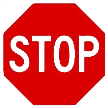 Is it memory, storage, CPU, an input device or an output device?
[Speaker Notes: Where does the Internet fit in this discussion?]
The Internet is a very large, slow, shared storage device
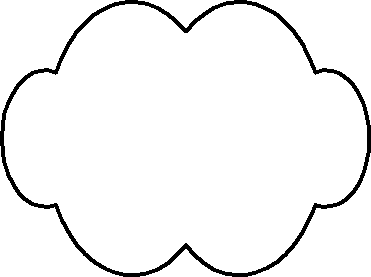 Programs and data
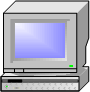 A relatively slow link
The storage capacity of personal computers  and  the link speed between them and the Internet  are improving – what will that change?
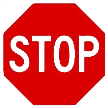 [Speaker Notes: You can think of the Internet as a large, but relatively slow storage device that is shared by every computer connected to it.  

Today we use it to store relatively small programs and data  files that don’t require high speed access.  

We store large programs and critical data on local devices like hard drives or flash drives.  

Technological change will affect this balance between the Internet and local storage.  

For example, faster Internet connections favor storing information in the “cloud,” and falling prices of local storage devices favors storing information locally.]
Some online storage services
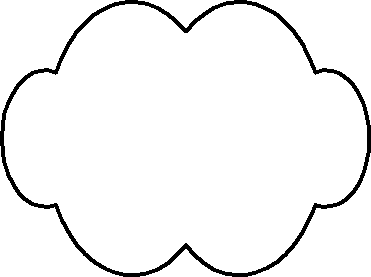 Google Drive
Apple iDrive
Amazon Cloud Drive
Microsoft One Drive
Dropbox
You may need less local storage in the future.
[Speaker Notes: Many services store their own data files on the Internet – for example Survey Gizmo questionnaires and responses, Amazon products for sale and Facebook profiles, pictures and posts.

Additionally, several companies offer storage space in the cloud for user’s data files.

They typically offer a minimal amount of storage for free and charge a monthly fee of additional capacity.

These are some of the big ones.]
Many technologies, one function -- storage
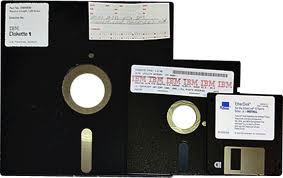 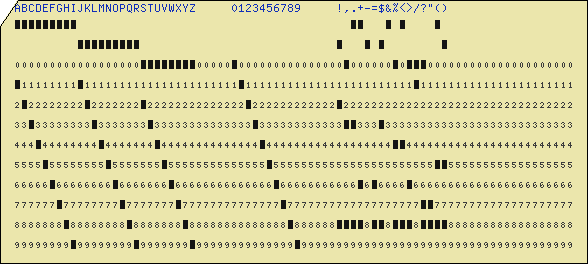 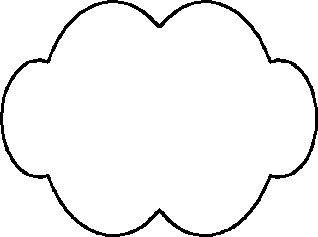 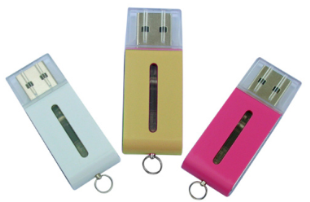 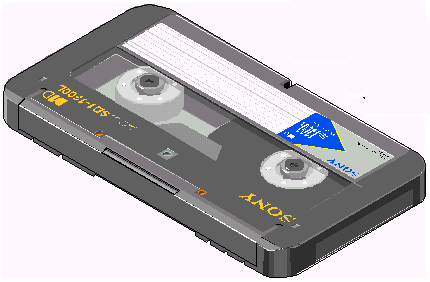 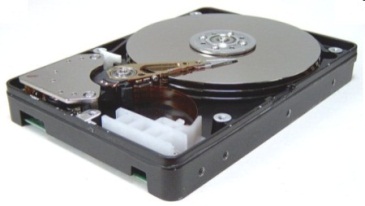 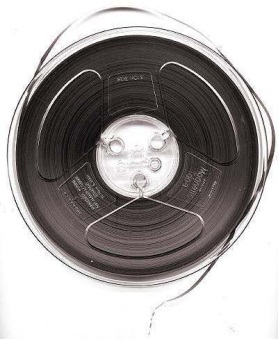 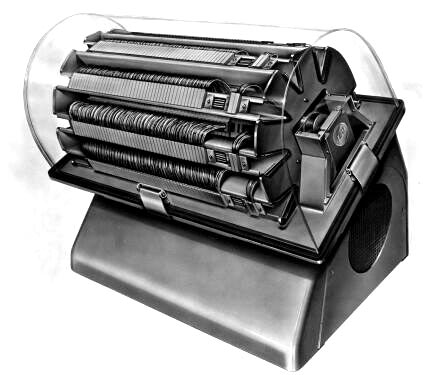 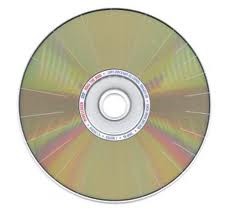 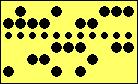 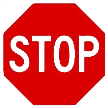 Can you recognize these?
[Speaker Notes: A final point is that while all the functional architecture of computers remains the same, the technology does not. For example, since the 1940s, computers have had storage devices, but the technology we use has changed over time.

Here we see ten different storage technologies that have been in use during my career.]
Many technologies, one function -- storage
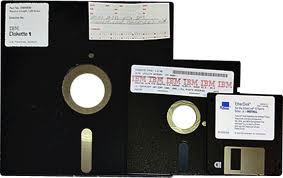 The Internet
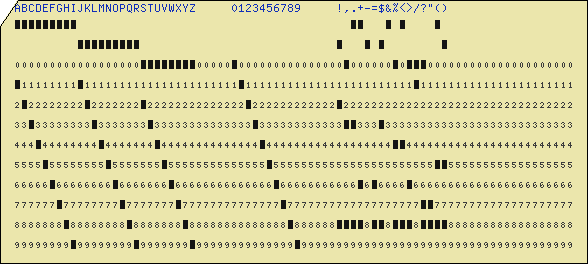 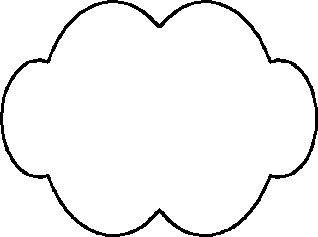 Floppy magnetic disk
Punch card
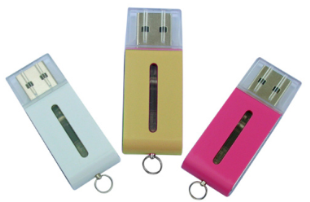 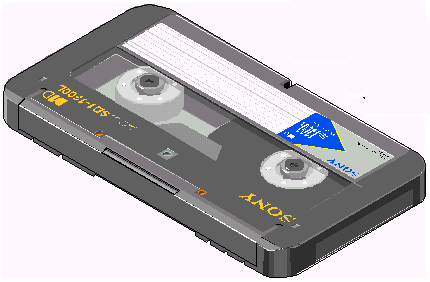 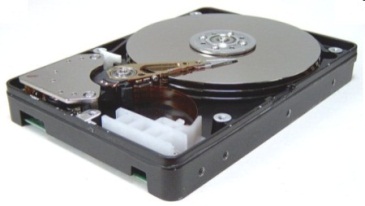 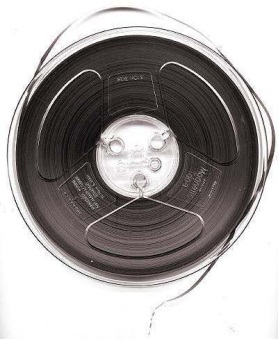 Flash drive
Hard magnetic disk
Cassette tape
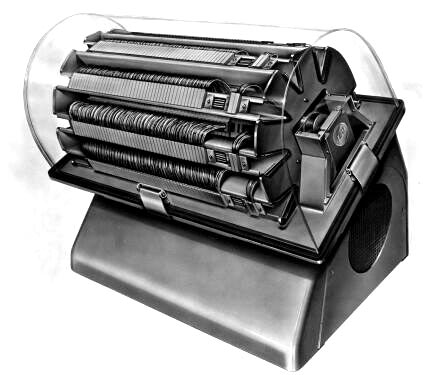 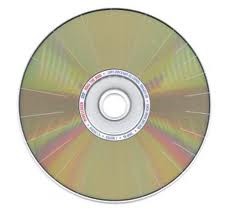 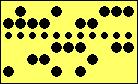 Magnetic tape
Magnetic drum
Paper tape
Optical disk
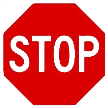 Which is used in your home computer or laptop? Your phone?
[Speaker Notes: The computer I used for my dissertation used a magnetic drum and magnetic tape. Both have been essentially obsolete for years, although tape is used in some very large offline storage. I have used all of these during my career and you will use others.

Which have you used? Which are obsolete?]
The byte: a unit of measure for storage and memory capacity
My gas tank has a capacity of 12 gallons.

My height is 70 inches.

My weight is 160 pounds.

My computer’s memory has a capacity of 8 billion bytes.

My computer’s storage has a capacity of 256 billion bytes.
What is a kilobyte, a megabyte, a gigabyte, a terabyte?
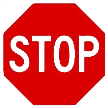 [Speaker Notes: The byte is a unit of measure for quantity of data.

A computer’s local storage capacity is greater than its memory capacity because the memory only has to hold the programs and data currently being used while the storage device holds all of the programs installed on the computer as well as all the data files that have been saved.

We will talk more about measures of data quantity (and transmission speed) in other topic modules.]
Assembling a computer
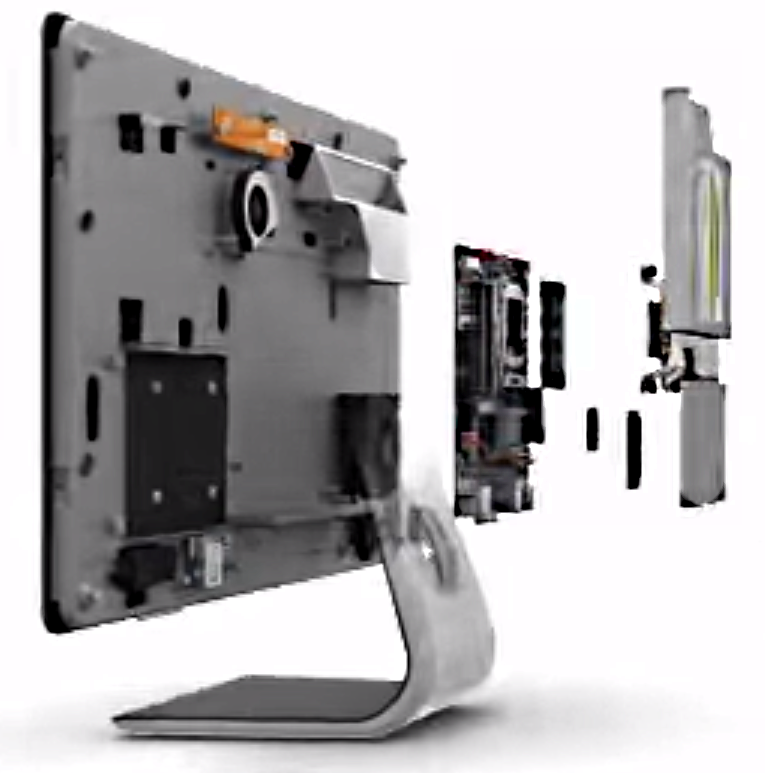 Memory
Optical drive
Hard drive (magnet disk)
CPU
Video showing assembly steps (4:49)
Summary
CPU
Input
devices
Memory
(Programs and data)
Output
Devices
Storage devices
(programs and data)
[Speaker Notes: Well, that concludes our presentation on computer components.  

We’ve seen the functions of each type of component and the direction of information flow between them.

We noted that storage devices, including the Internet, hold both program and data files.

Finally, we saw that a given function may be achieved using various technologies and new ones obsolete older ones.]
Self-study questions
Name the five functional components of a computer system.  (Try first without looking back at the presentation).
Can you reproduce our diagram of a computer system, showing the direction information flows between components? (Try first without looking at presentation).
What are the two types of file we store on our computers?
Give an example of a program that is stored on the Internet instead of the local storage of the client computer.
What is one application where the data is stored on the Internet?
What is the capacity of your computer’s memory?
What is the capacity of your computer’s storage?
Which would you want to have greater capacity – memory or storage?  Why?
High capacity is desirable for a storage device.  What other factors need to be considered in characterizing a storage device?
Can information coming from an input device like a keyboard go straight to storage or a display without passing through memory? 
Name the input and output devices on an Apple iPad computer.
What is the cost trend for memory, storage and CPU chips?
What limits the rate of data input from a keyboard to memory?
Is a flash drive an input device, an output device or a storage device? Explain your answer.